Познавательно – исследовательская деятельность с дошкольниками – один из важнейших механизмов развития ребенка. Старшая группа № 32014-2015 учебный год
Воспитатель Сорокина Галина Викторовна
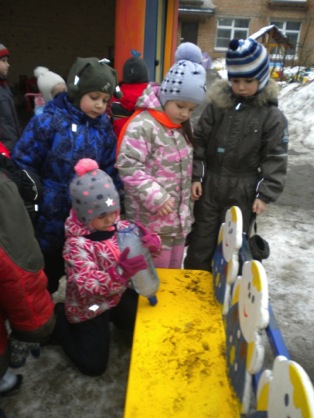 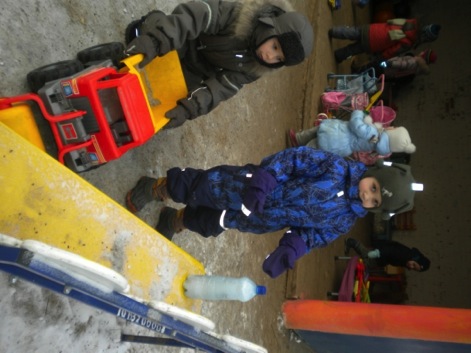 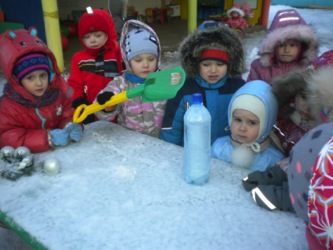 Эксперименты и наблюдение на улице
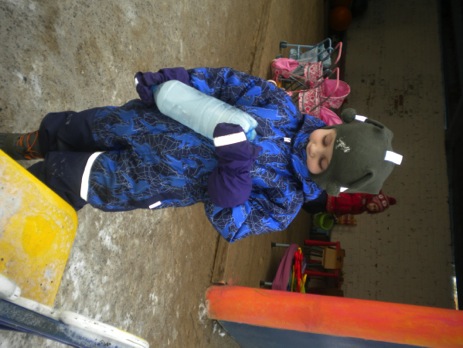 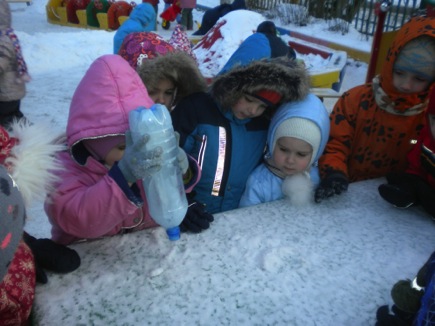 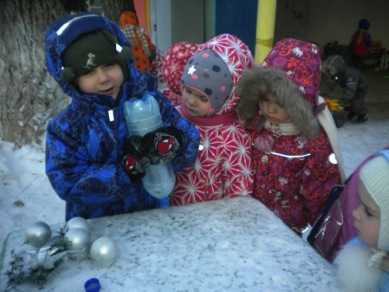 Вода не выливается и не вытряхивается
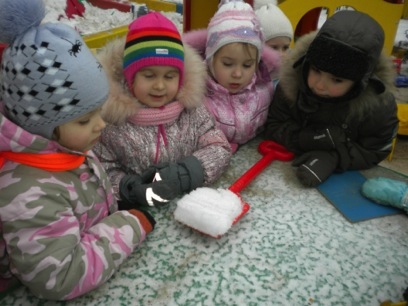 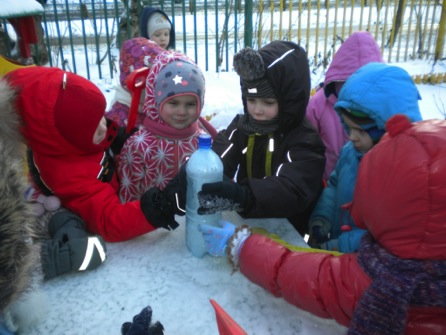 Снег грязный - много микробов!
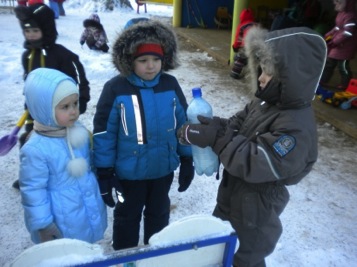 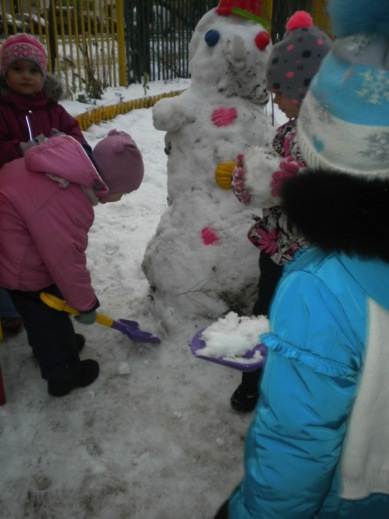 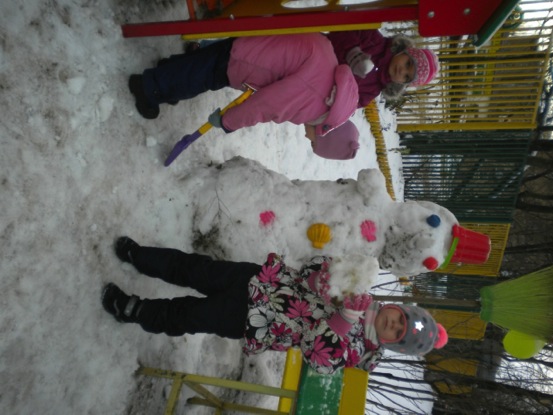 Снег – липкий!
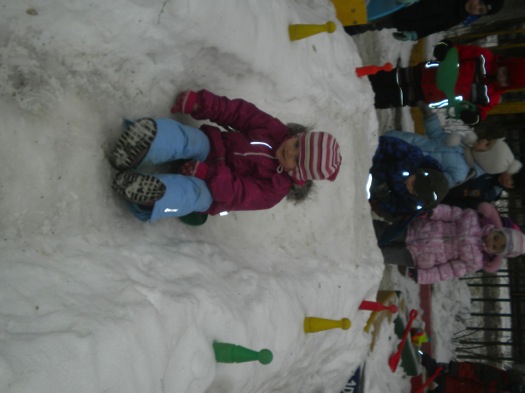 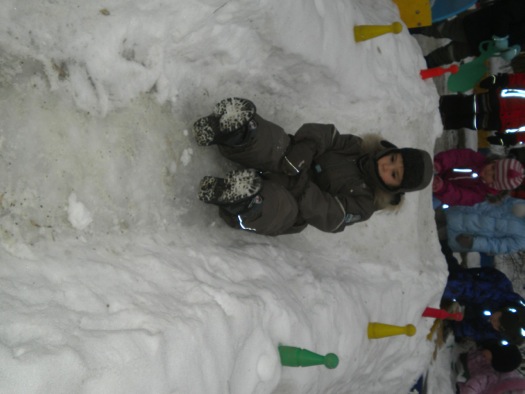 Лед на горке – можно кататься!
Опыты с водой в помещении
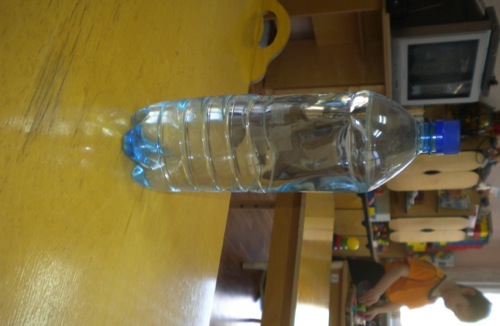 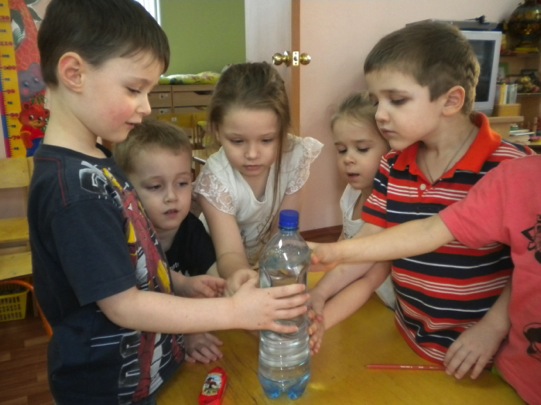 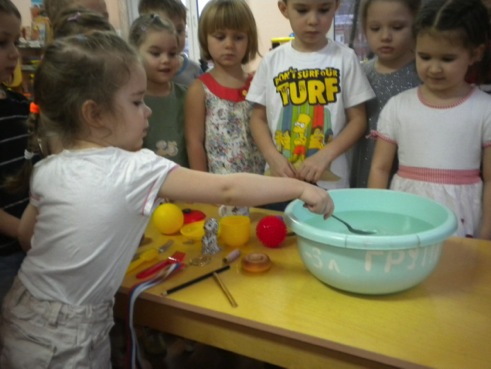 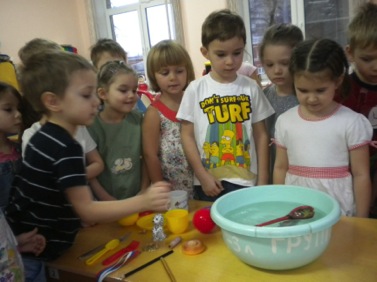 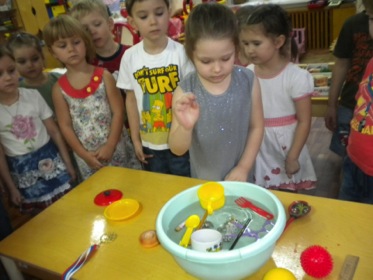 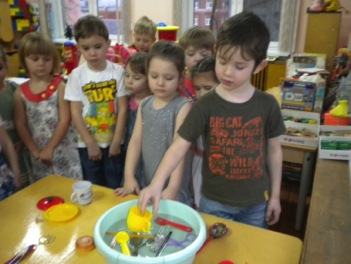 Тонет – не тонет!
Эксперименты:  посадка чеснока
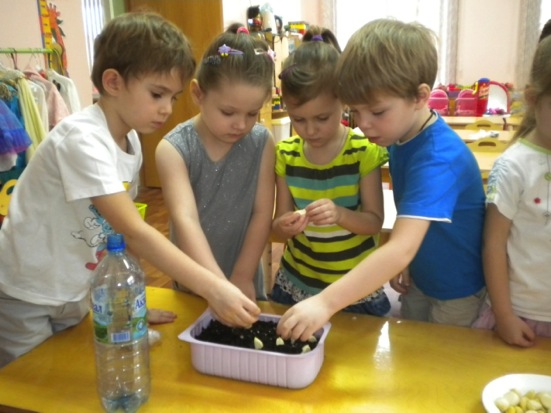 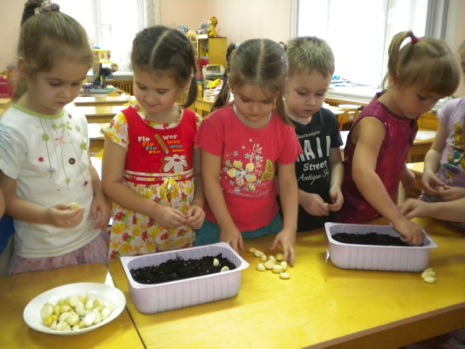 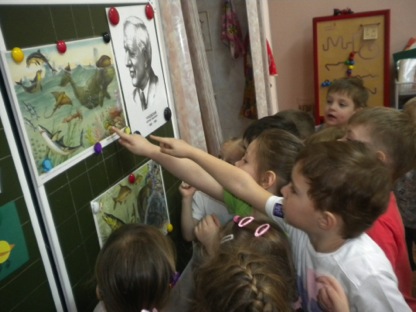 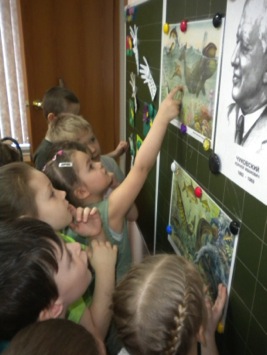 Опыты с водой: 
животные и растения
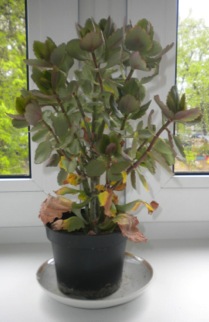 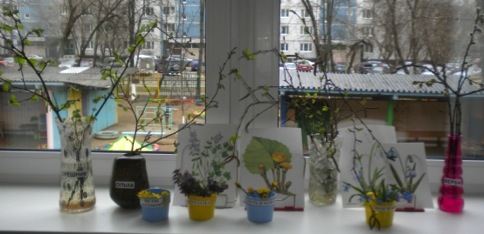 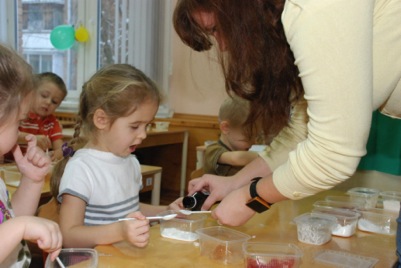 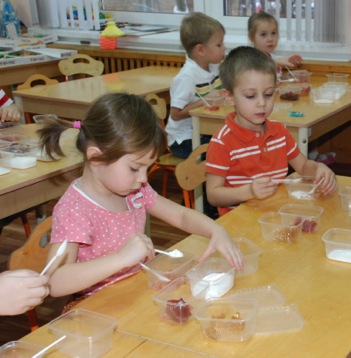 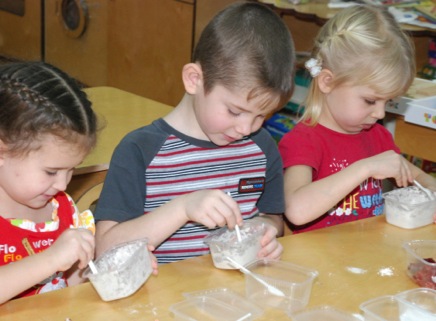 Волшебное превращение некоторых ингредиентов  зубной пасты
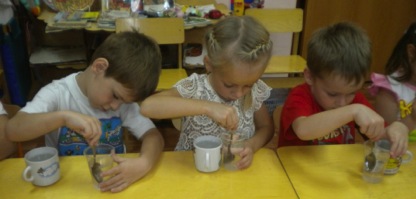 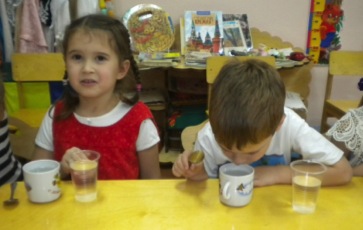 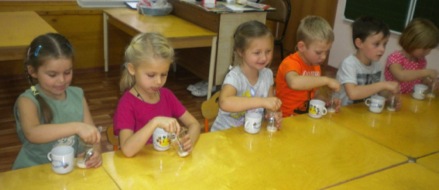 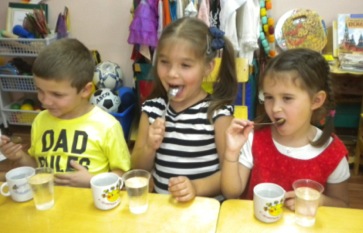 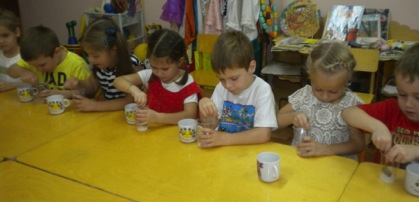 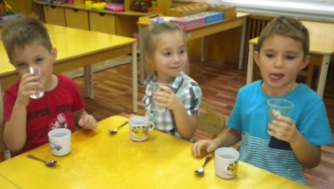 «Знакомство» с сахаром и его свойствами
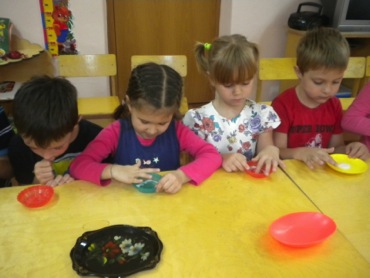 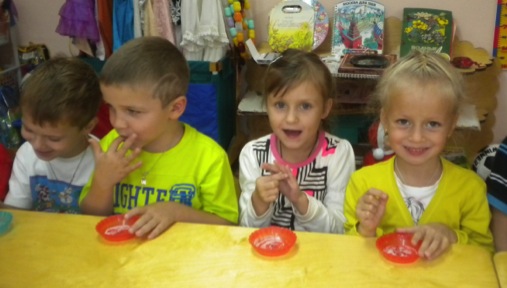 Опыты с сахаром.
Сравнение свойств сахарного песка и соли.
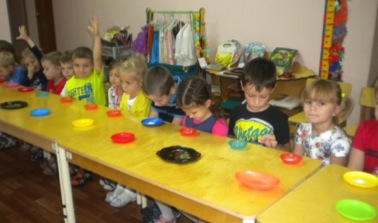 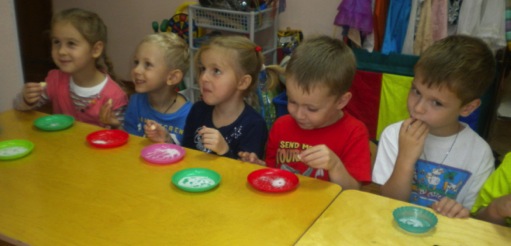 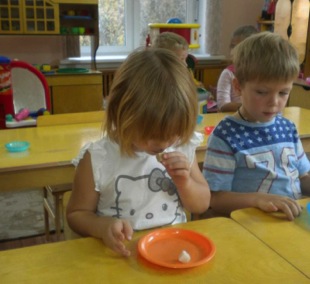 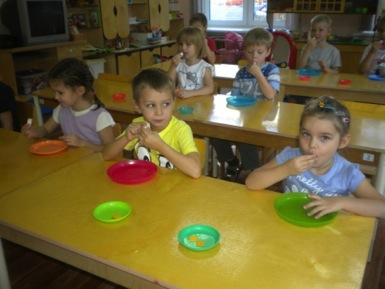 Сравнение тростникового сахара и сахара из сахарной свеклы.
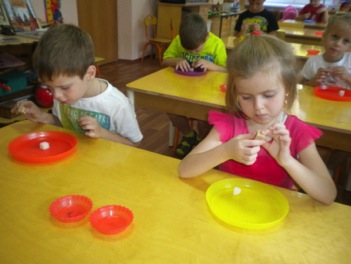 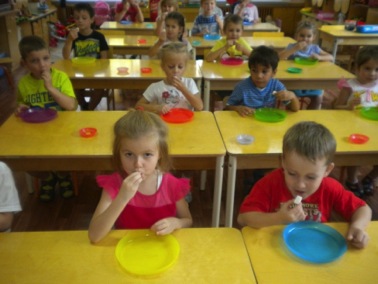 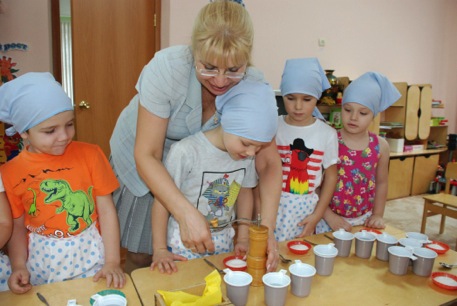 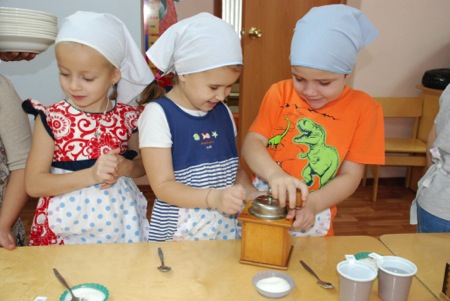 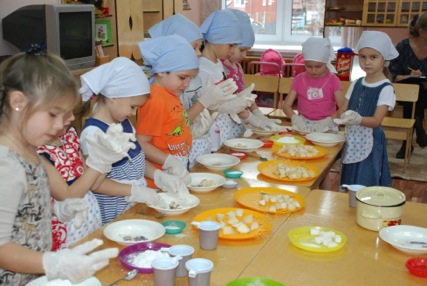 Эксперименты с сахаром.
Сахарная пудра.
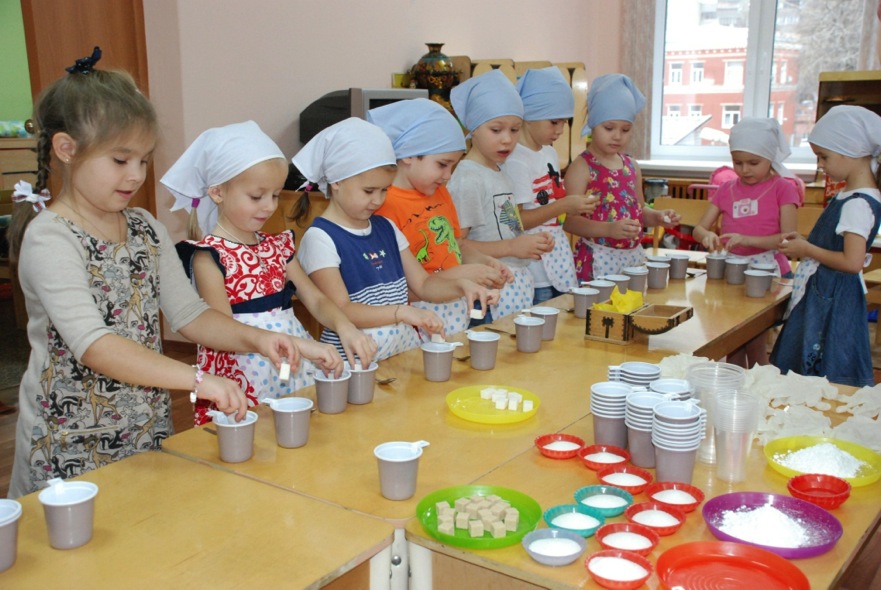 Эксперименты с сахаром.
Растворение в воде.
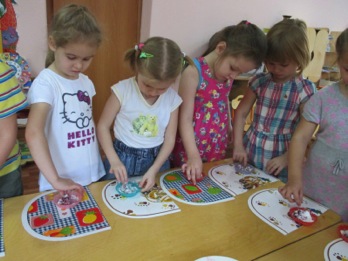 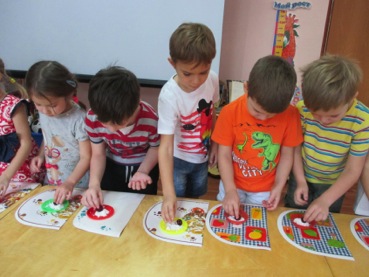 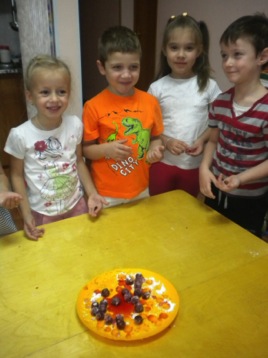 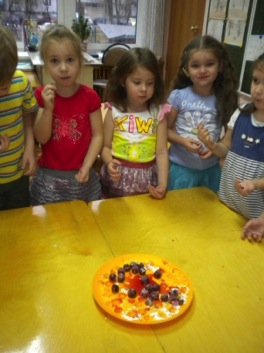 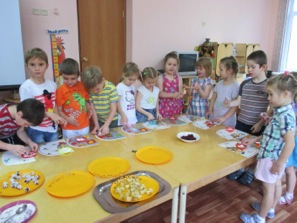 Эксперименты с сахаром.
Засахаривание вишни.
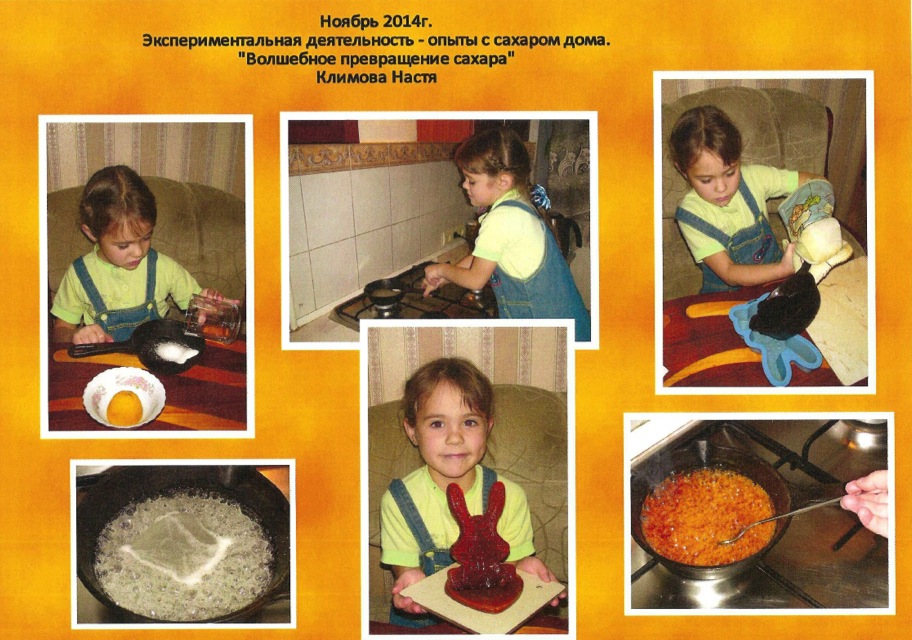 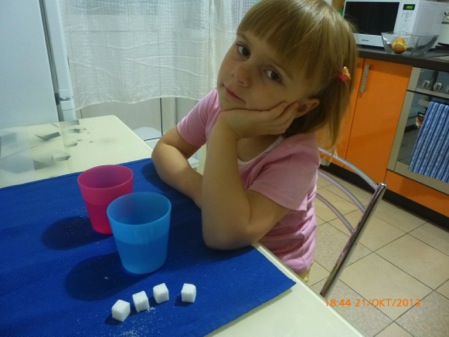 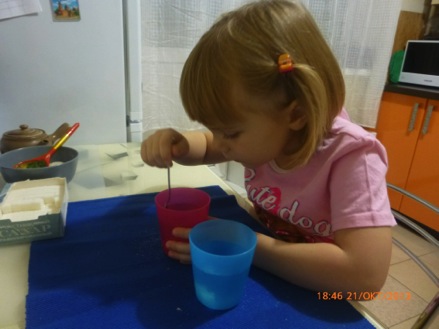 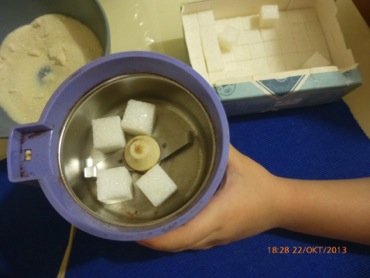 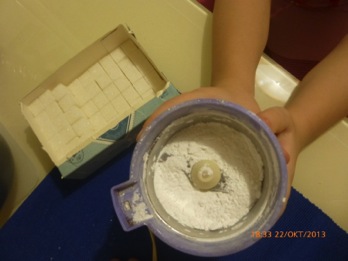 Опыты с сахаром дома. Панова Майя
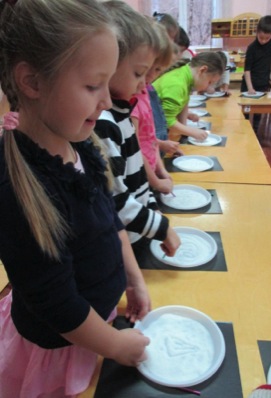 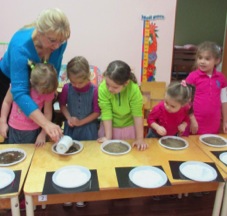 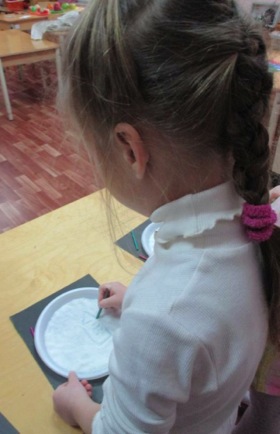 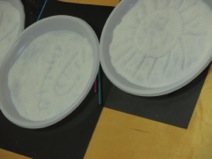 Эксперименты с сахаром:
Сравнение свойств сахарного  и уличного песка
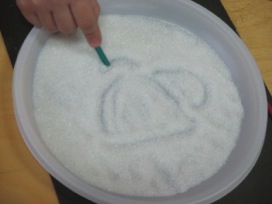 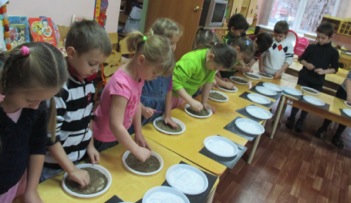 Тимирязевский музей.
Знакомство с тростниковым сахаром.
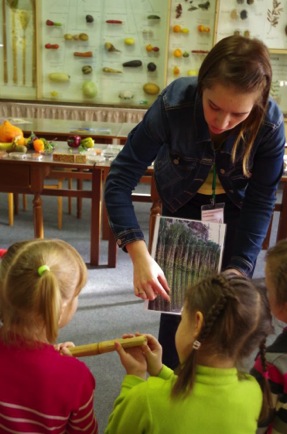 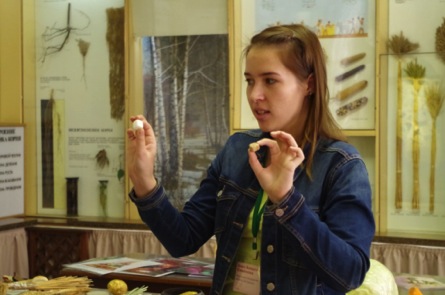 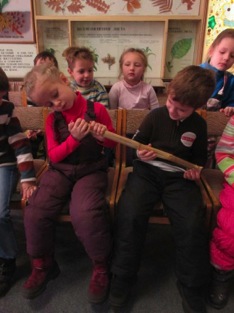 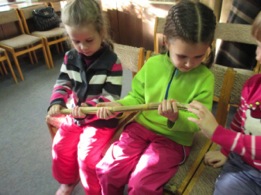 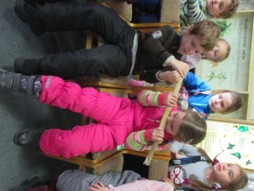 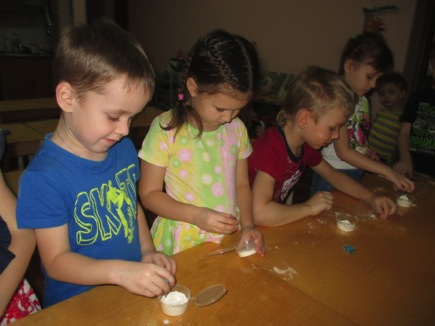 Эксперименты с магнитом.
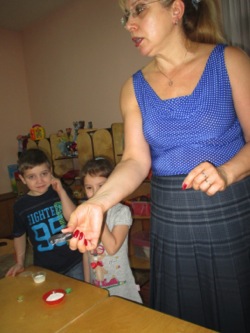 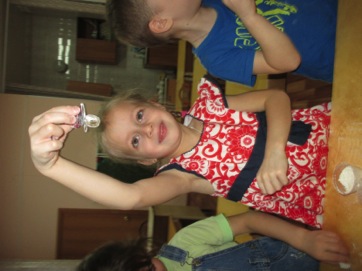 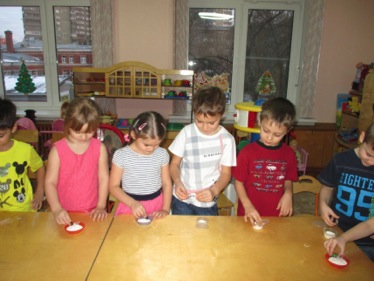 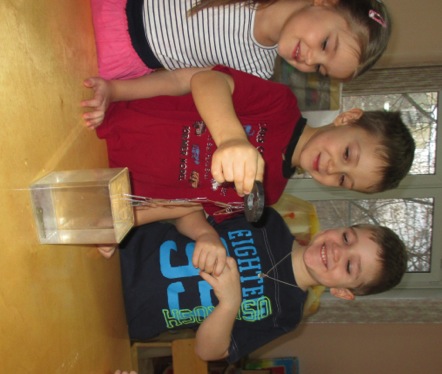 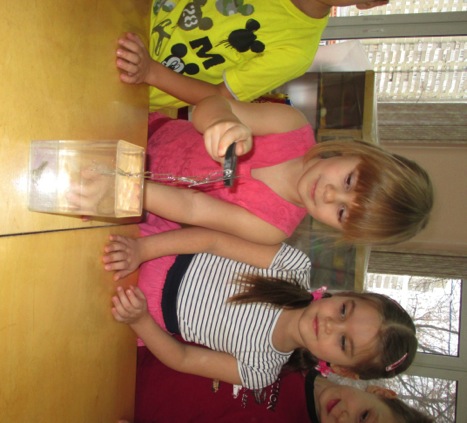 Эксперименты с магнитом.
СПАСИБО ЗА ВНИМАНИЕ!